Violência como anomia
A partir da definição de Reemtsma
António Pedro Dores, Março 2017
Índice das matérias
Tipos de sociedade e violência
A produção bio-social de níveis de realidade, em evolução
Estados de espírito enquanto átomo social – diversidade e limites; violência e coesão
Pragmática sociológica nas ciências sociais, em tempo de transformações
Sociedade corporativa coerciva
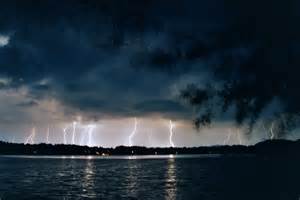 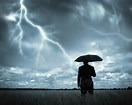 Durkheim / macro Wieviorka weberiano
Méritos: 

Potencialidades da acção social
Sociedade liberal virtual
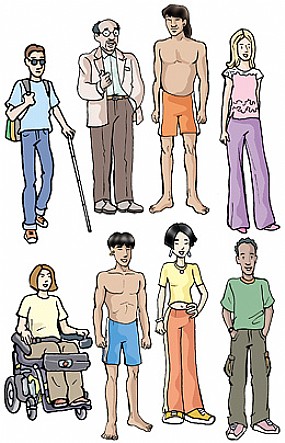 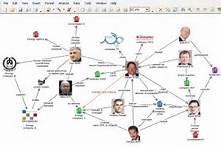 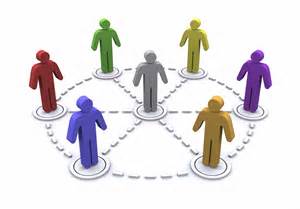 Méritos: 

Fonte de energia da acção social
Weber / micro
Collins durkheimiano
Recursividade humana
Aspirações/posições
Expectativas
Identidades
Recursos/potencialidades
Teoria Loïc Wacquant
Neo-liberalismo
STATE
Right hand
“prisonfare”
Left hand
“workfare”
Prison

CITY

Hiper-ghetto
Anti ghetto
Punishing the poor
Deadly symbiosis
RACE
(ethnicity)
CLASS
(market)
Urban outcast
(BODY)
Body and soul
Marginality, ethnicity and penality in the neoliberal city, 2014
Sociedade instável
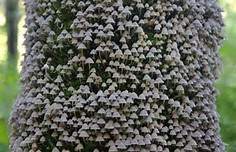 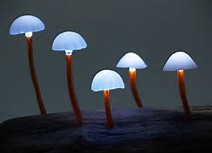 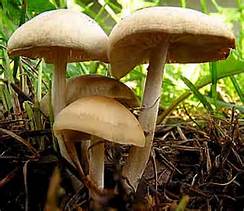 Méritos: 

Indispensabilidade, em vez de 
potencialidades, da acção social

Fonte de energia bio-social
da acção social
Evolução, emergência, níveis
Biologia e espiritualidade
Violência e ideologia
A produção bio-social de níveis de realidade, em evolução
Dizer
Fazer
Ser
Natureza social humana
Níveis empíricos de realidade
Poder normativo
Poder social
Poder psico-biológico
Princípio aparente de organização social
Elitismo / desejo
Dissimulação / cognitiva
Misóginia / afectiva
Diferenciação
Institucionalização
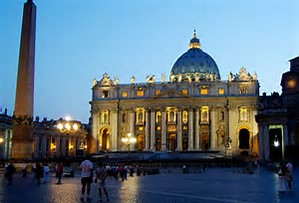 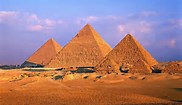 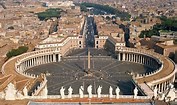 Princípio real de organização social
Elitismo / desejo
Dissimulação / cognitiva
Misóginia / afectiva
Misóginia / doméstica
Dissimulação / humilhação
Elitismo / sacrificial
Modos de organização
Neo-liberalismo
Oligarquia
Pós-imperial
Luta de classes
Populismos
Produtivista / rentista
Democratização
Produtivista / rentista
Estados de espírito
Proibir
Marginal
Submissão
Estudo de estados de espírito quanto ao poder
Violência
Humor
Intimidade
Estudo de estados de espírito quanto à biopolítica
Integração e exclusão sociais
Espelho
Futuros Imaginativos uni-vos
DEMOCRACIA ABOLICIONISTA
Soberania
Legitimidade
Interesses diversos, 
livres
Juízos morais
Iguais para todos
Níveis de
Realidade 
Social
Construídos
CIENCIA CENTRIFUGA
ANTI-EXTRATIVISMO
Impunidade 
Privilégios
Corrupção
Dinamismo
JUSTIÇA TRANSFORMATIVA
Depressão 
Esperança
RENDIMENTO BÁSICO INCONDICIONAL
Pragmática sociológica nas ciências sociais
Retomar o caminho científico de afirmação das teorias sociais
Tabela 1. Diferentes posições dos fundadores da sociologia relativamente à ciência
Consultar post
Aliança Durkheim/Marx
As sociedades sofrem transformações bruscas de regimes resilientes às mudanças
Sociedade é resultado de motores (biológicos, evolução)
Sociedade é sobre-determinada por ambientes normativos (doutrinas/vontades)
O progresso tecnológico também é evolução bio-social
racionalização
racionalização
reclamação direitos
reclamação direitos
Controlo
Exclusão
fechamento
fechamento
criminalização
criminalização
revolução
revolução
institucionalização
institucionalização
Justiça social
Dinâmicas Sociais e Modernização
ciclo de solidariedade
ciclo emancipatório
observação
normas
inquérito
Emergências ideológicas
Classificações regulamentares
normas
Habitus
verdade oficial
Estratégias corporativas
verdade oficial
subordinação
subordinação
submissão
Violência estruturante
Emergências ideológicas
genealogia
Estratégias corporativas
submissão
Metodologias e Dinâmicas Sociais
ciclo de solidariedade
ciclo emancipatório
Evolução da organização
Violência/ideologia
Linguagem/coordenação
PROCURAR:
SOLUÇÃO
CULPA
Produção de privilégios
Produção de confiança
Ciclo emancipatório
Ciclo solidário (fidelidade ou submissão)
Fim
http://iscte.pt/~apad

http://iscte.pt/~apad/estesp

http://iscte.pt/~apad/estesp/trilogia.htm